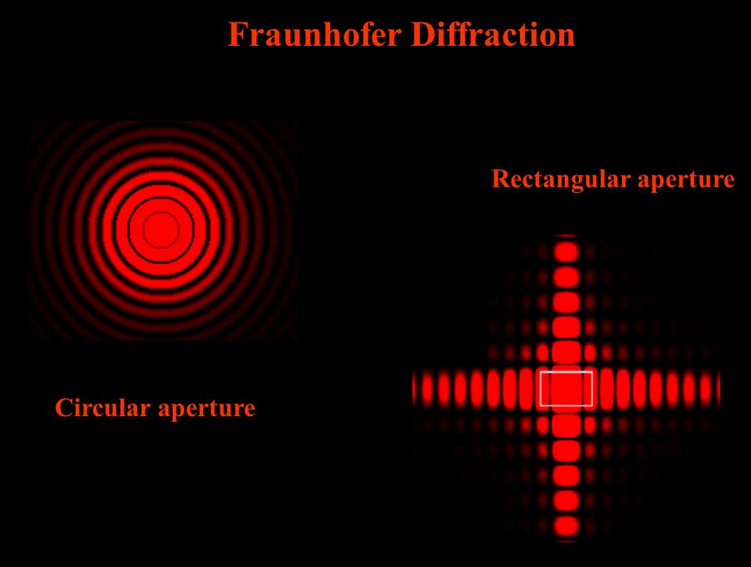 Лекция 11. Дифракция Фраунгофера
Прямоугольное отверстие
Круглое отверстие
2.2. Основные результаты
Ep(I+II)
i
EpI
б)
Открыто две зоны Френеля
I = 0   min
a)
открыта одна зона Френеля
I = 4I0   max
(нечётное число   max)
(чётное число   min)
i  ?
Спираль Френеля – векторы-колебания  для  центра дифракционной  картины
E0
E0
“Работают”  ВСЕ 
вторичные  источники
!!
(открытый волновой фронт)
Пример:
Расчёт фазового запаздывания i :
(для  любого  вторичного  источника  номером “i “)
Si

l + i
ri
S1
O


l
“”
Колебание:  E0icos(t  i)
Запаздывает по фазе (!)  i
Пример
На преграду с круглым отверстием радиуса r = 1 мм падает монохроматический свет с длиной волны  = 670 нм (красный свет) и с интенсивностью I0.  Какова интенсивность света напротив отверстия в центре на расстоянии l = 1 м за препятствием?
Векторная  диаграмма  
для центра дифракционной картины 
на  расстоянии  l
Ep

А где «фокус»?
«Камера-обскура»
«Камера-обскура» (1604 г., Иоган Кеплер)
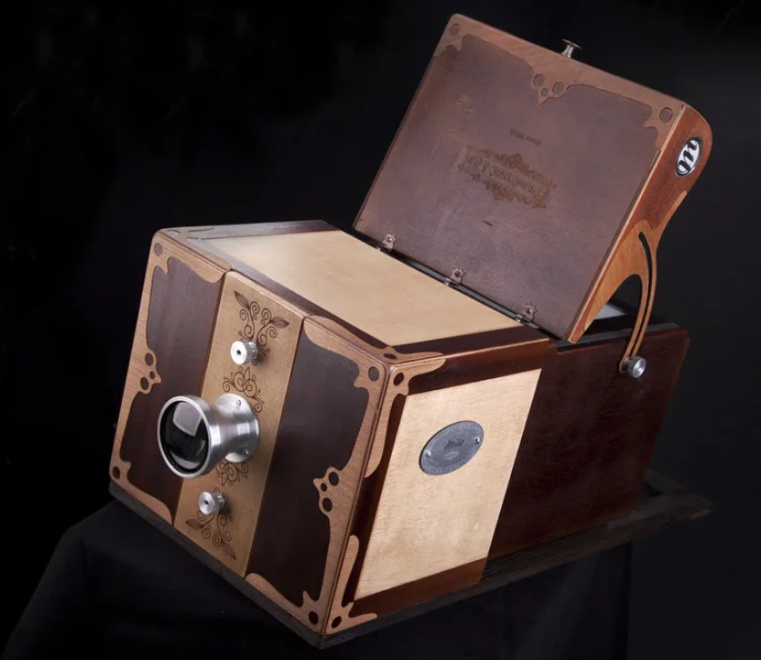 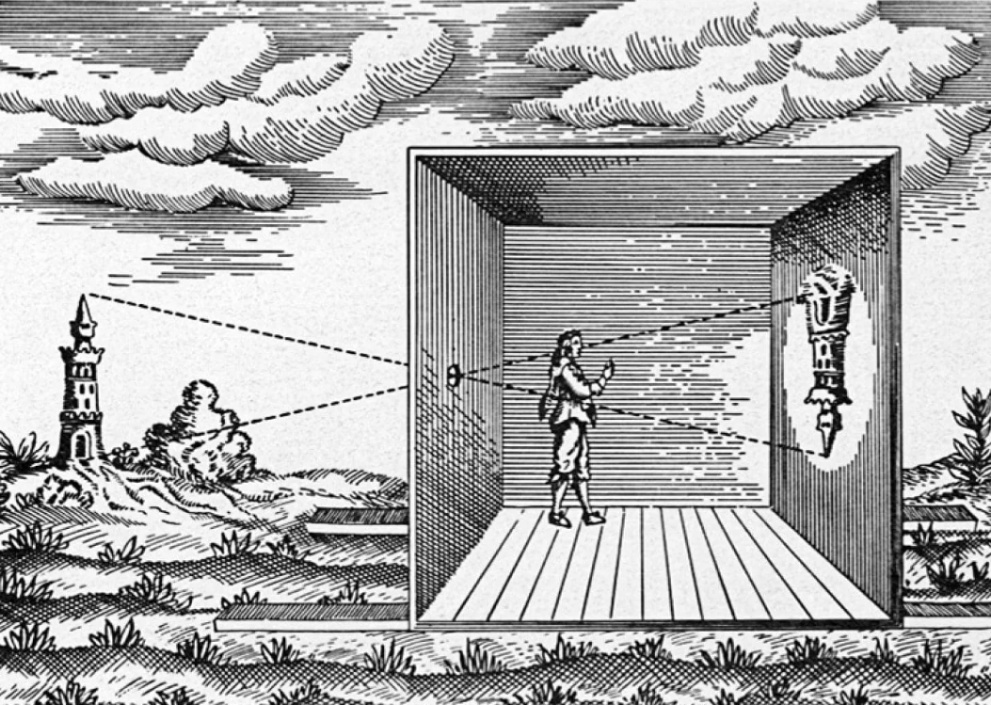 Эдинбург
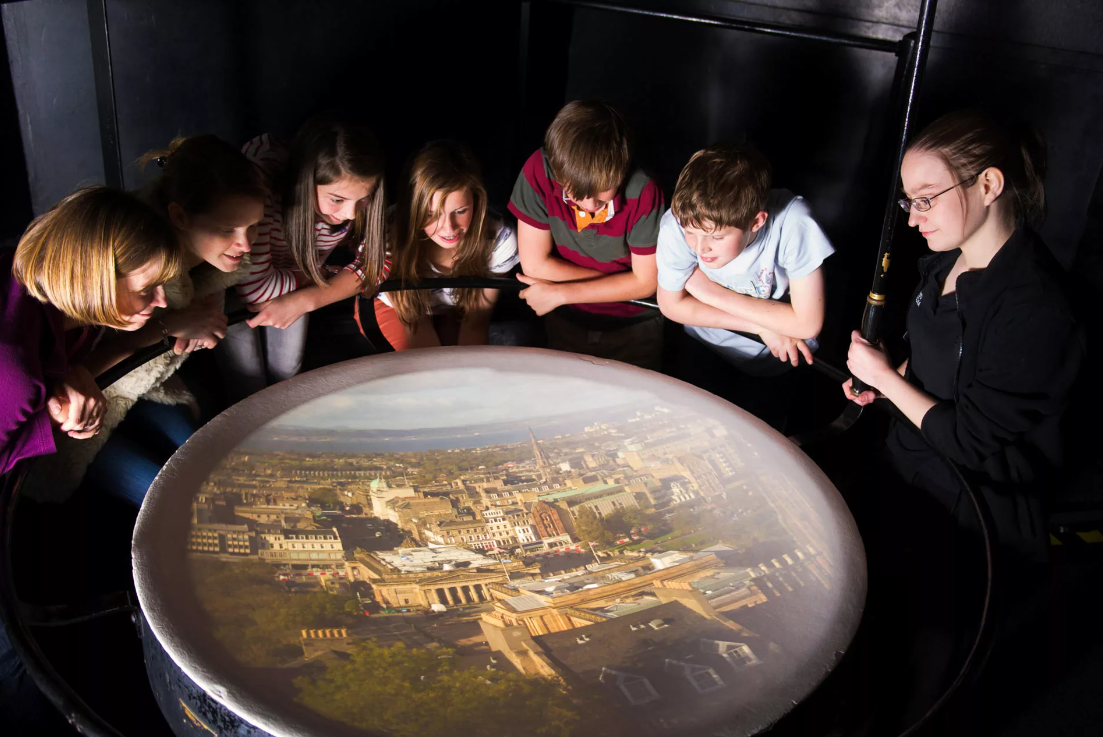 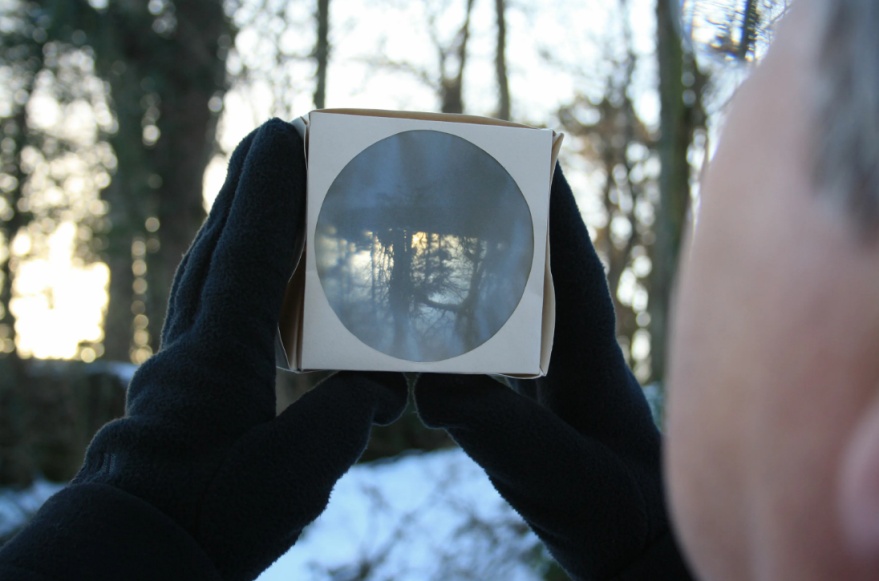 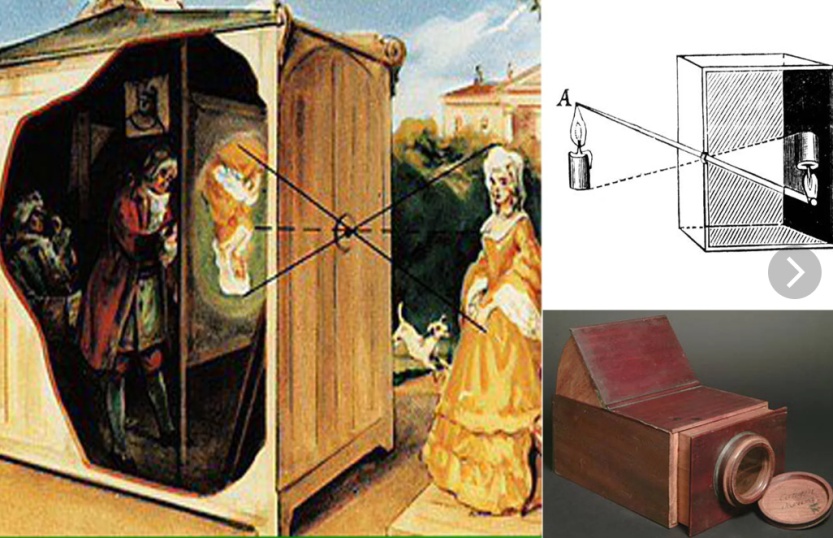 «Камера-обскура»
Фото, выполненное при помощи камеры
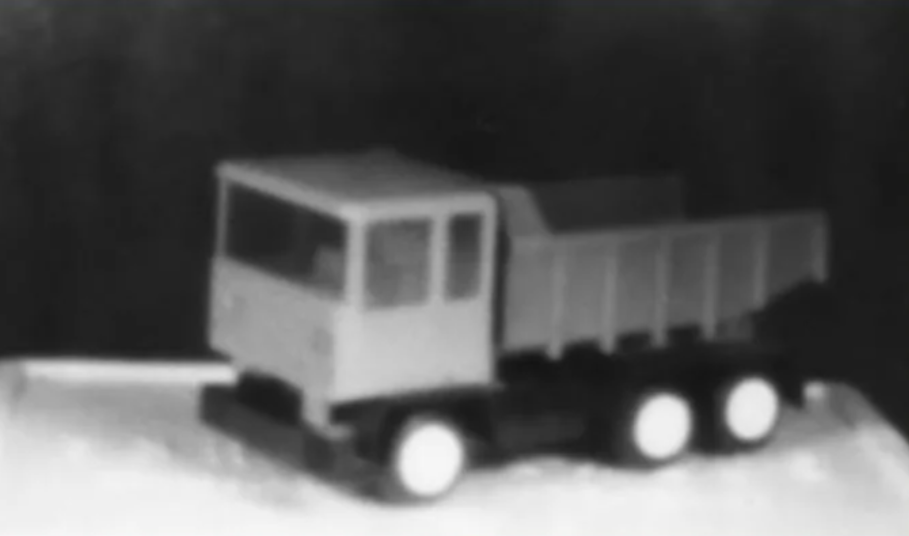 , I0
l + m/2
О

l
rm

Несколько первых зон Френеля внутри отверстия
2.3. Размеры зон Френеля. Зонные пластинки
rm

Радиусы зон Френеля


Зонные пластинки
площади зон Френеля
Зонные пластинки – амплитудные (А) и фазовые (Ф)
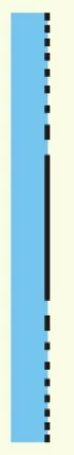 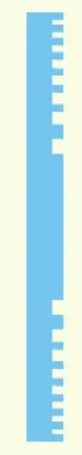 I(Ф) = 4I(A)
(фазовая – 
«линза Френеля»)
I(A) = 4N2 I0
(амплитудная – «линза Вуда»)
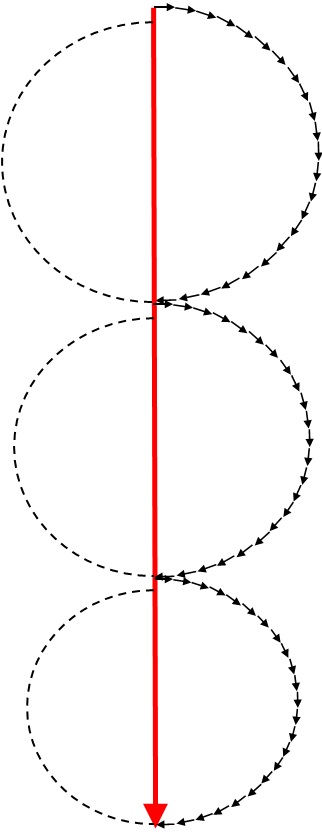 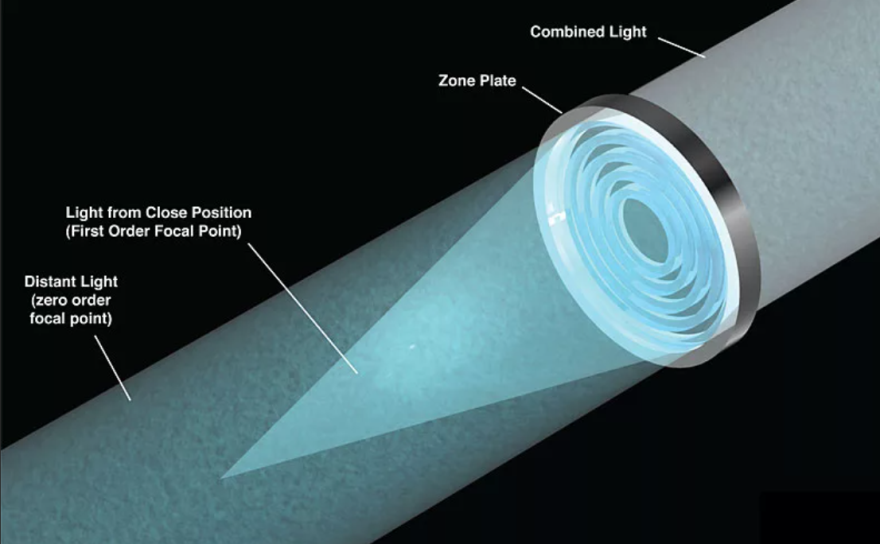 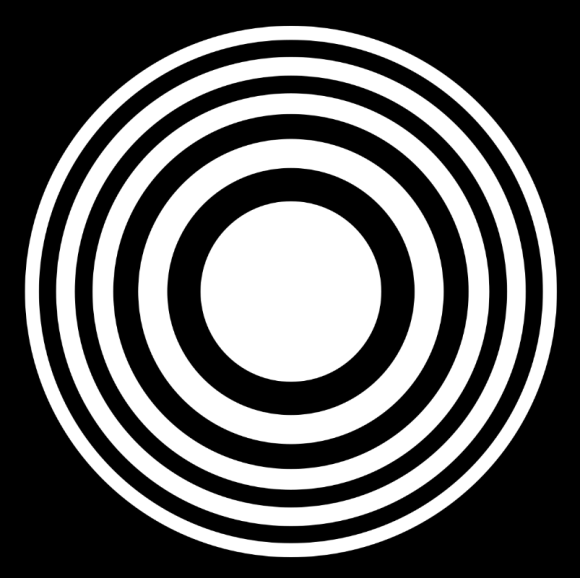 Ep
rI
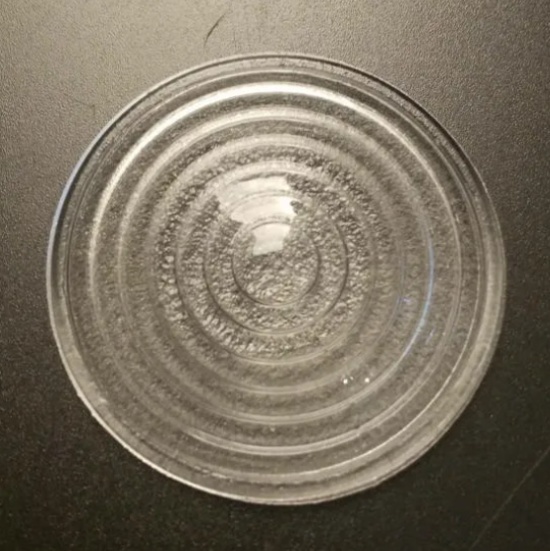 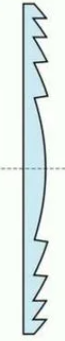 Линзы  Френеля
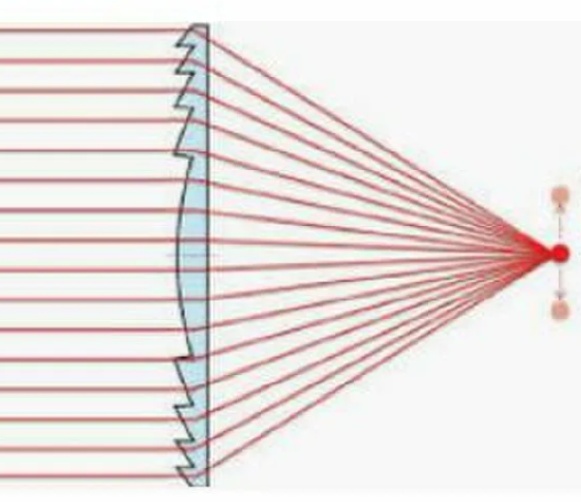 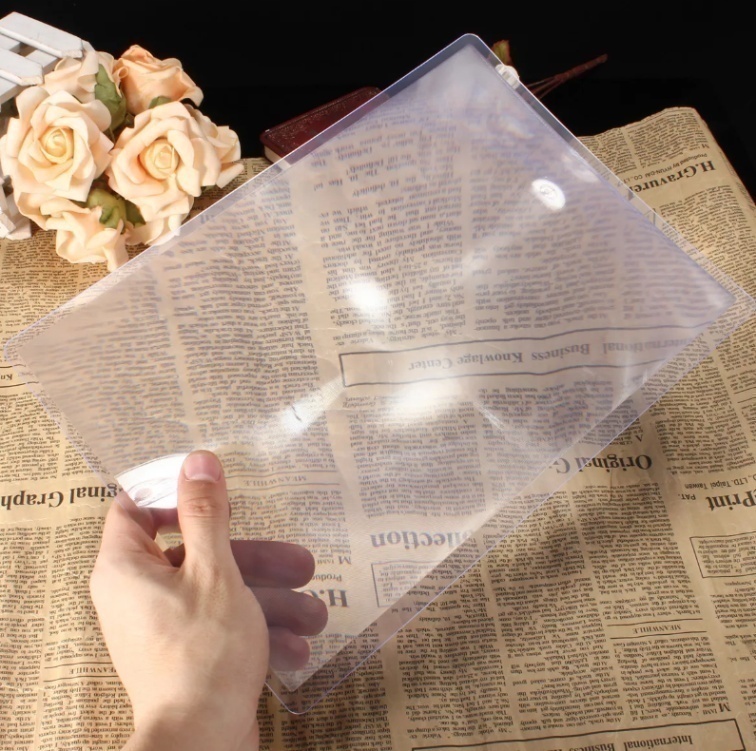 Линзы Френеля
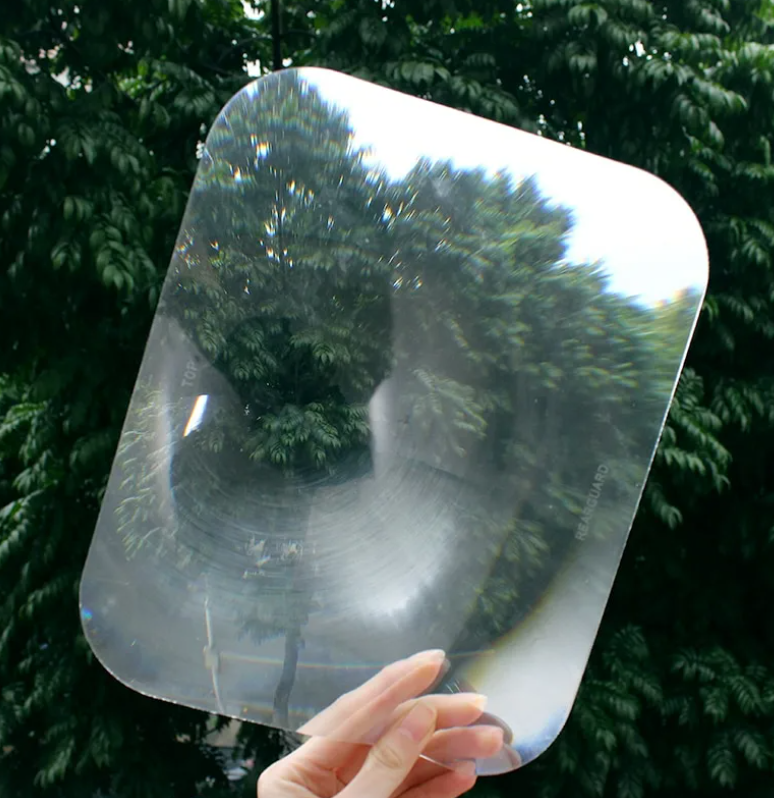 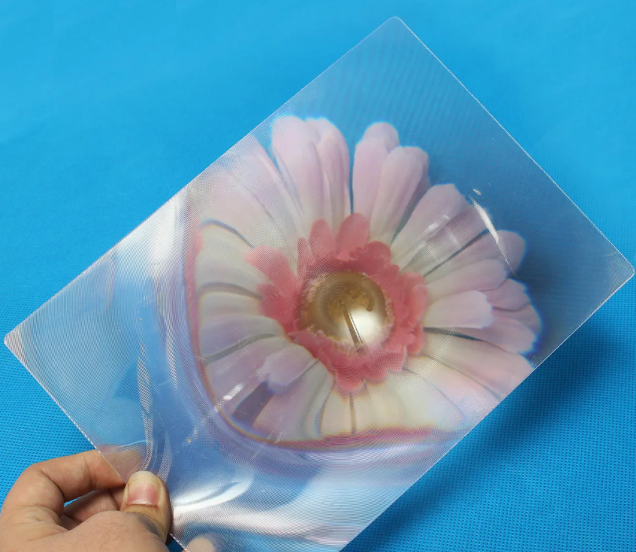 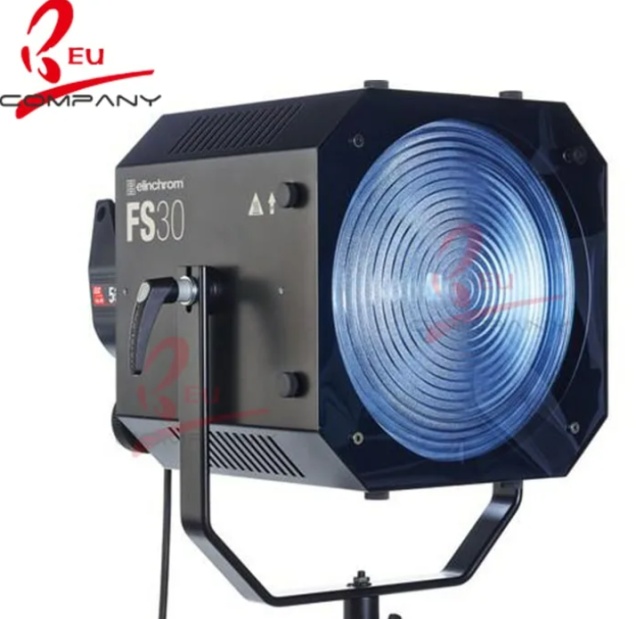 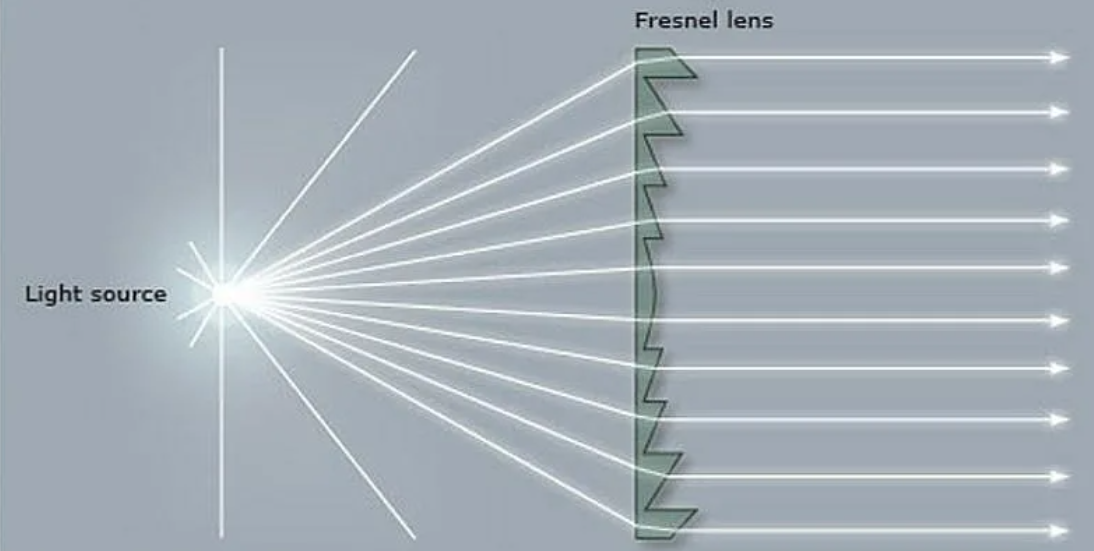 «Парковочные» линзы Френеля
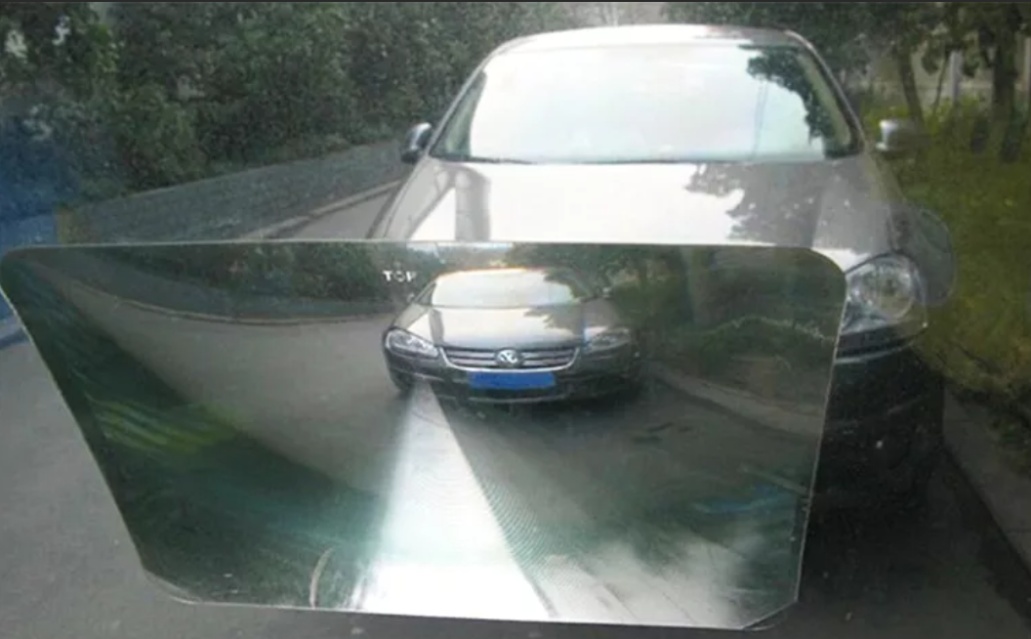 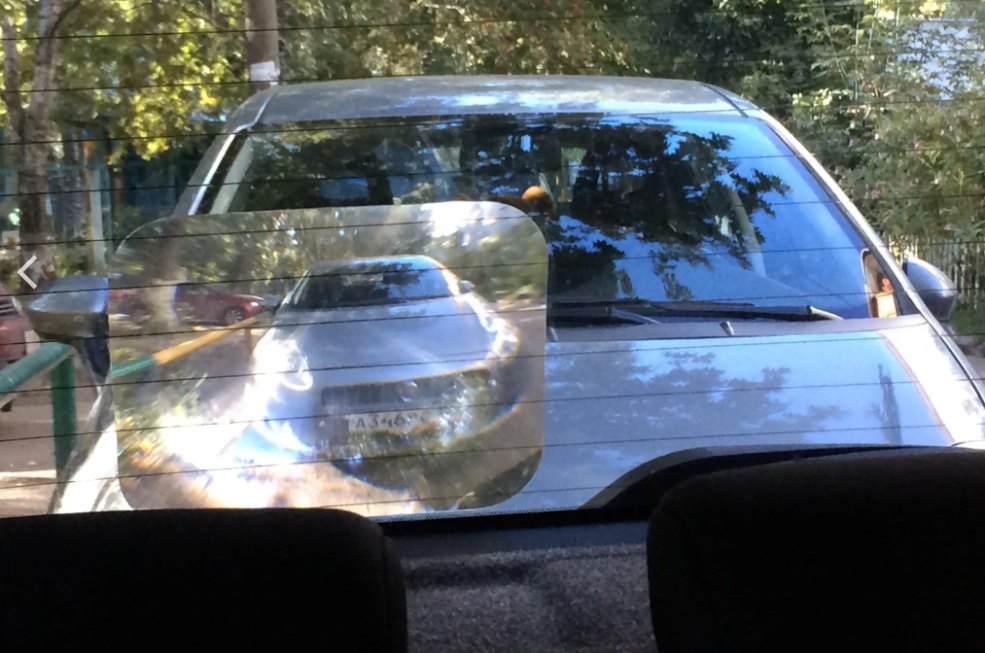 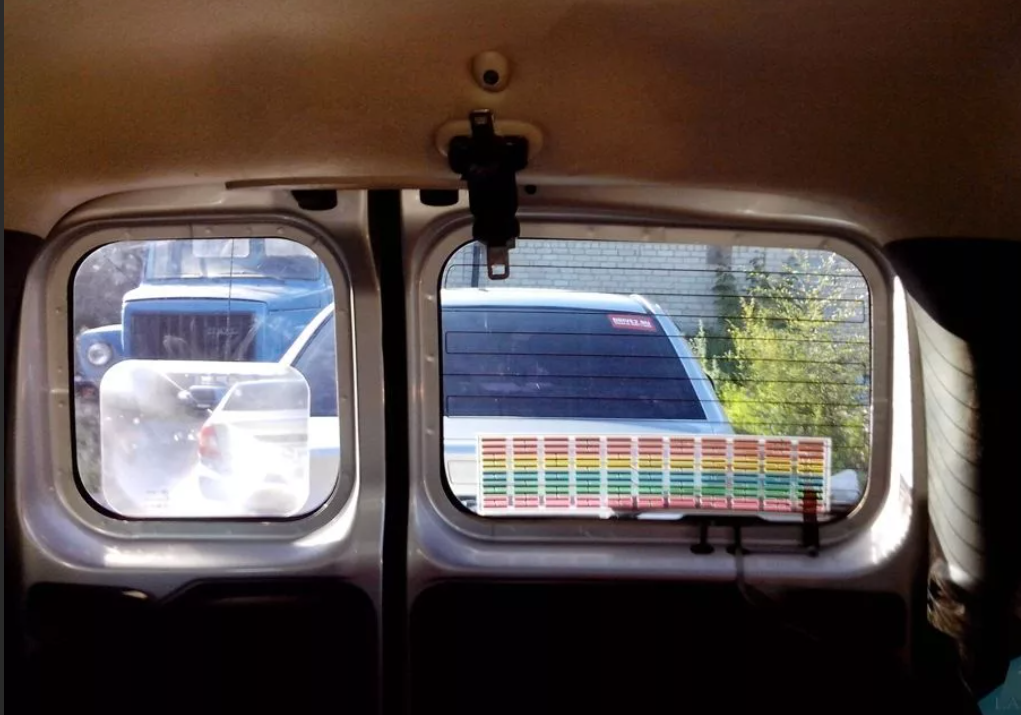 б
а
2.4. Дифракция на диске. Пятно Пуассона  Араго
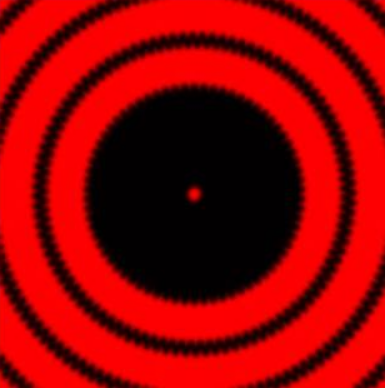 Диск закрывает первую / первую и вторую зоны Френеля
Диск закрывает первые четыре зоны Френеля
2.5. Замечания к § 2
1) Точечный источник (сферическая волна)
(r <<< l , L)

l + m/2
L
Радиусы зон Френеля
rm
S


xm
L
l
I
1,37I0
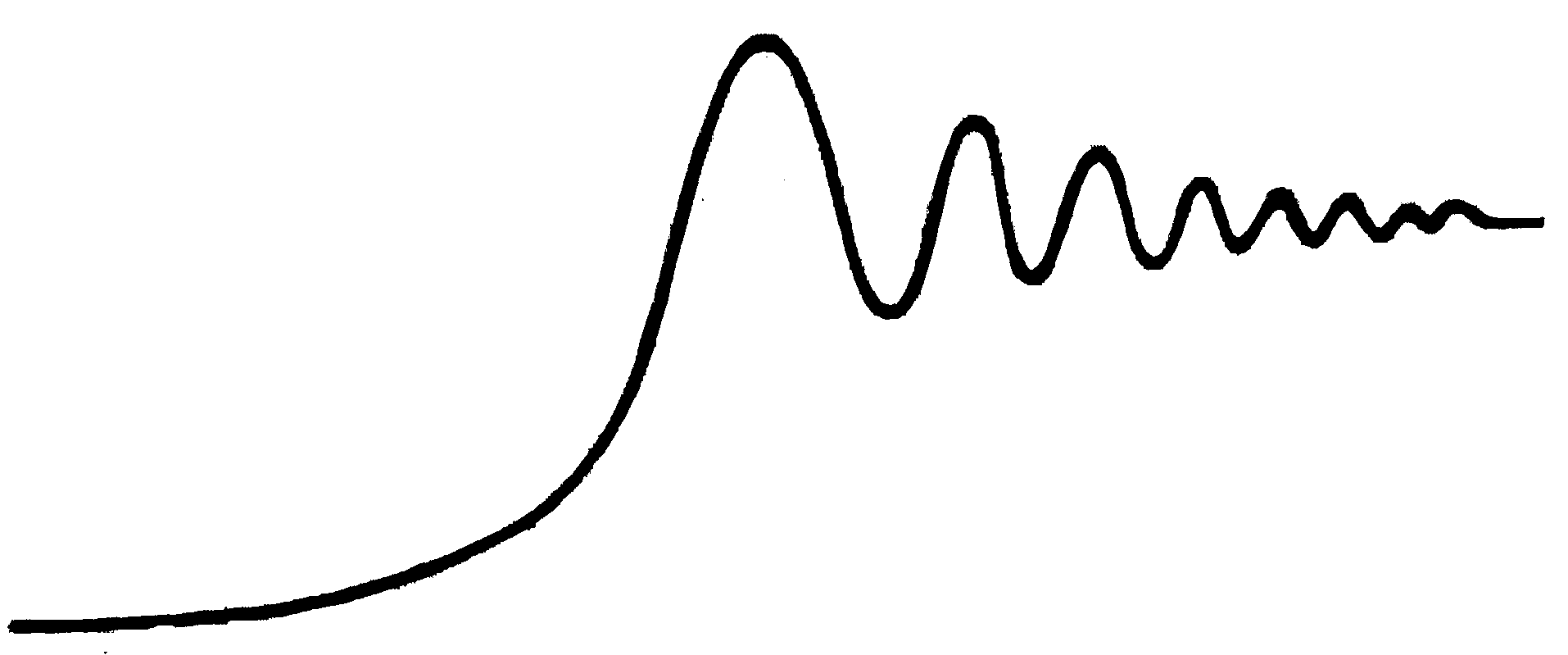 I0
0,78I0
0,25I0
0
Х
в области “тени”
вне “тени”
??
2) Форма препятствия
!!
Дифракция Френеля на полуплоскости и на щели
l
вне тени
в области тени
“Зоны Шустера” и “Cпираль Корню” **) см. old book стр. 97 - 104
Дифракционная  картина  Френеля при дифракции на щели:
горизонтальная щель
**) Анализ:
“Спираль Корню”
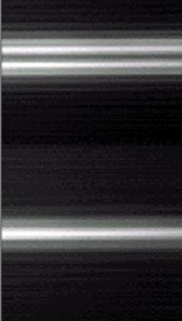 В центре минимум !
Открыты 1-я и 2-я зоны Френеля-Шустера
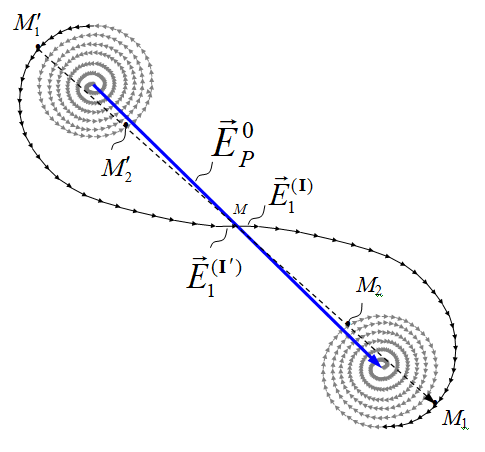 Открыта 1-я зона Френеля-Шустера:
В центре максимум
3) Распределение интенсивности света по экрану – формирование  дифракционной картины Френеля
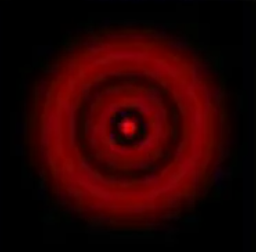 В

а
б
в
границы зон
В

1-я
зона


В




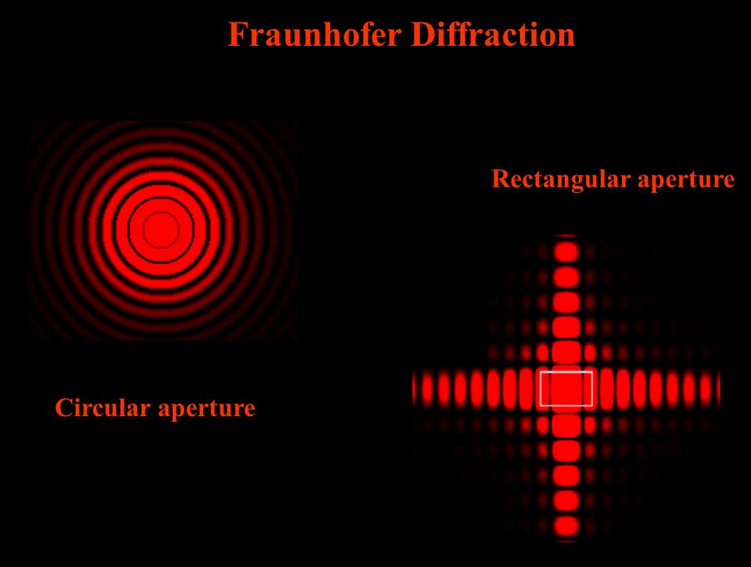 Дифракция  Фраунгофера
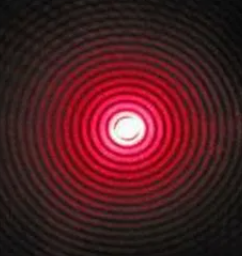 Прямоугольное отверстие
Круглое отверстие
b
§ 1. Дифракция Фраунгофера на щели
Щель
3.1. Постановка задачи
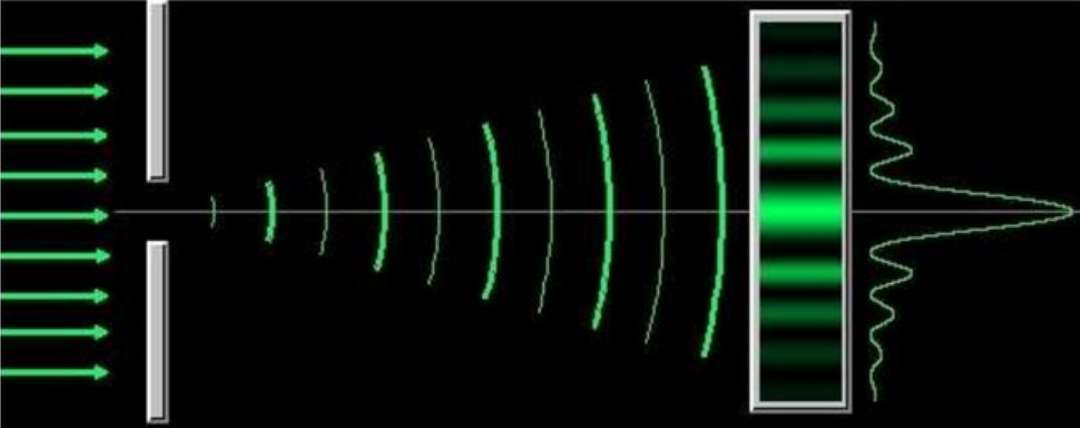 Центральный максимум: ≈ 95% энергии
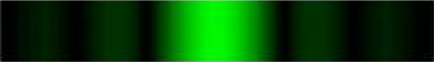 b
1-й min
1-й min
b
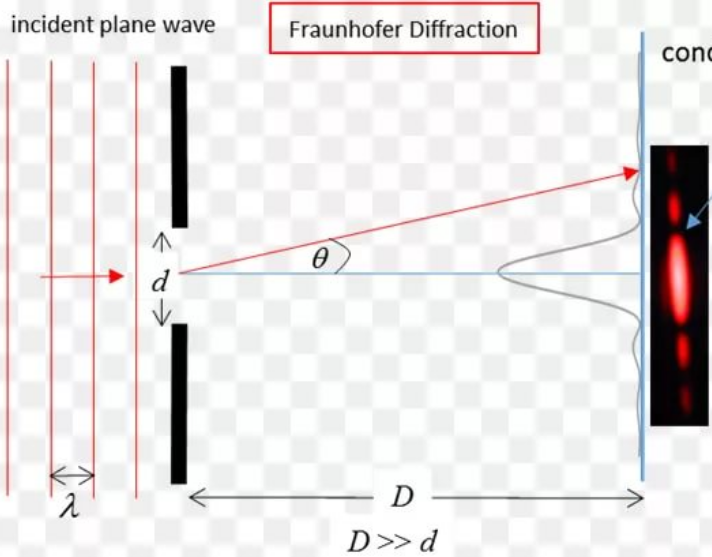 95%
l

l >> b
b
Э
F
bsin



i = n
О
O


i = 1
B

Рис. Схема наблюдения при дифракции Фраунгофера на щели
3.2. Угловое распределение интенсивности – минимумы и максимумы
Ширина щели b